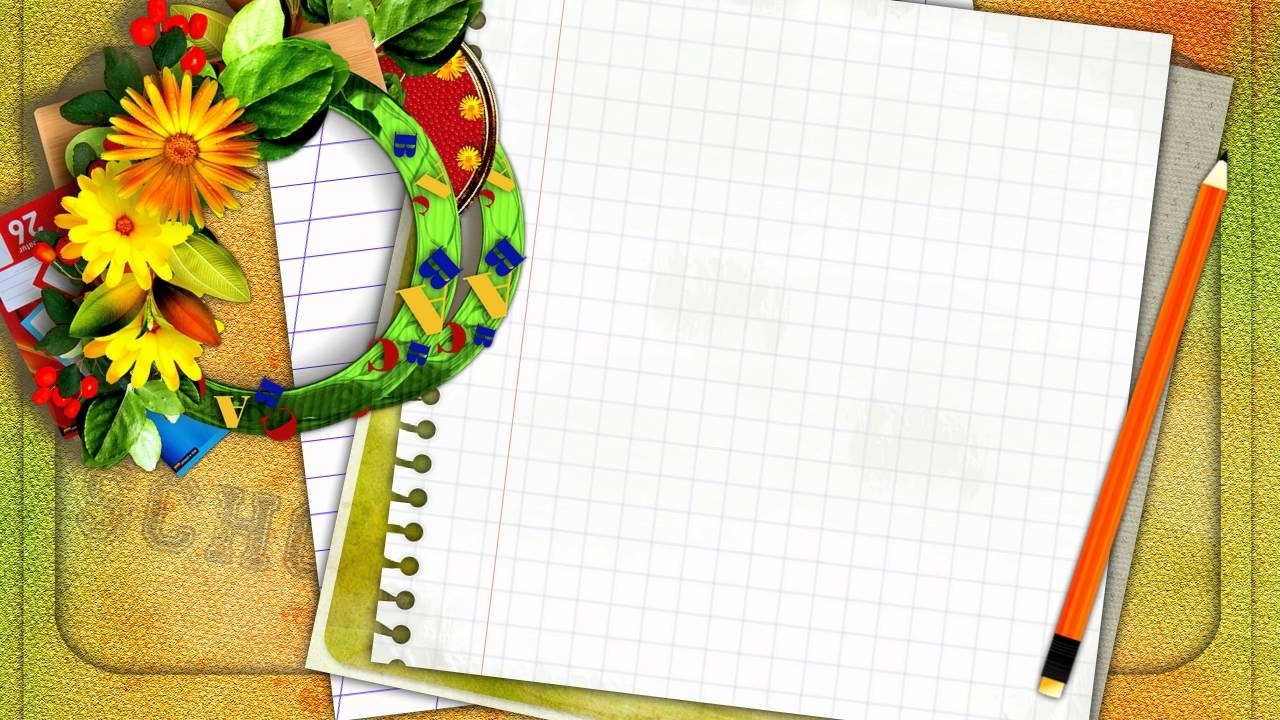 Matematika
2-sinf
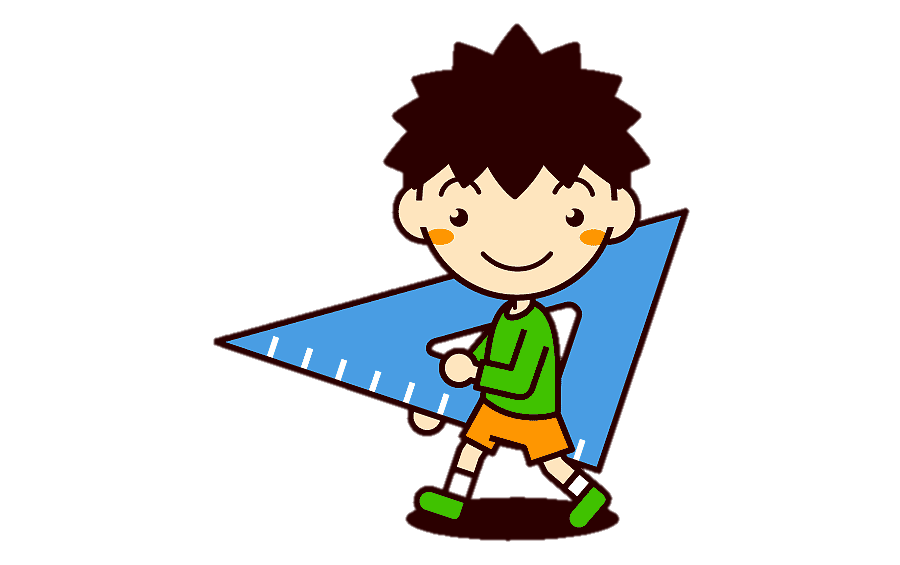 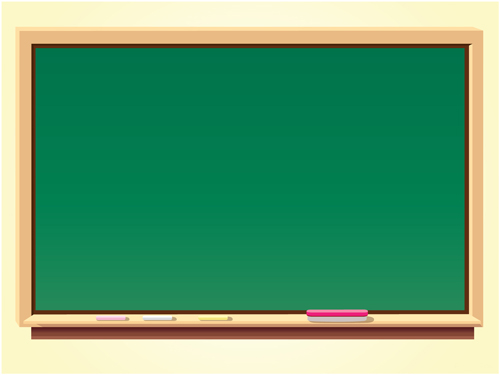 Mavzu: Tarkibiy qismlar 
  orasidagi bog‘lanishlar 
      (10-dars, 129-bet)
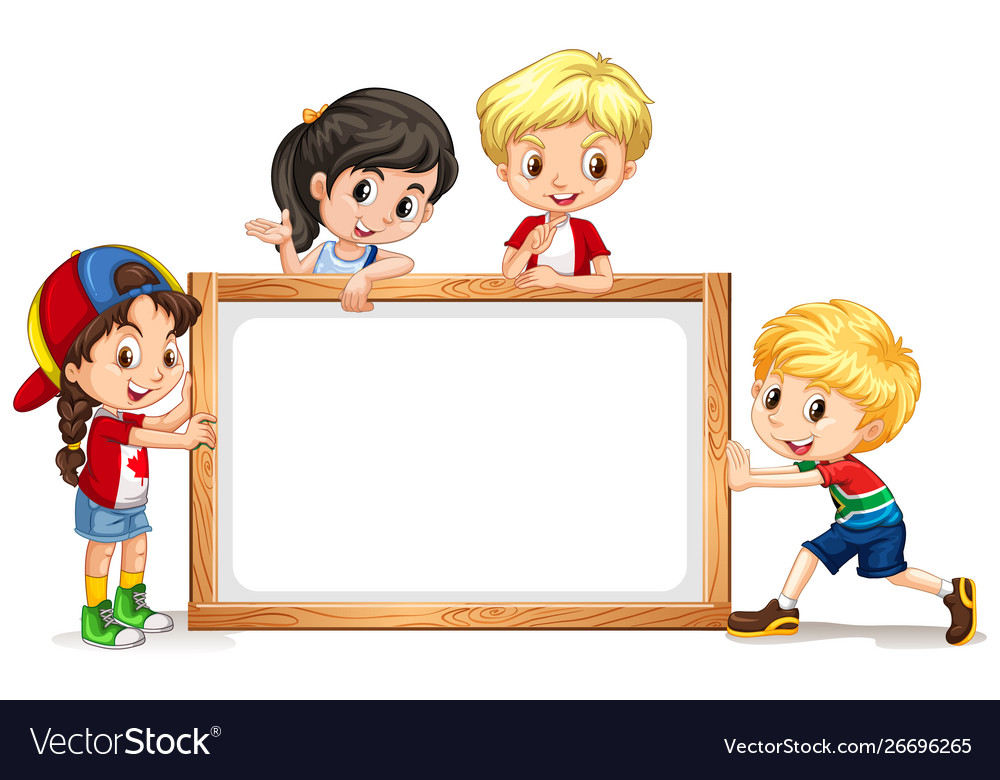 Mustaqil topshiriqni 	tekshirish:
  128-bet. 6-misol
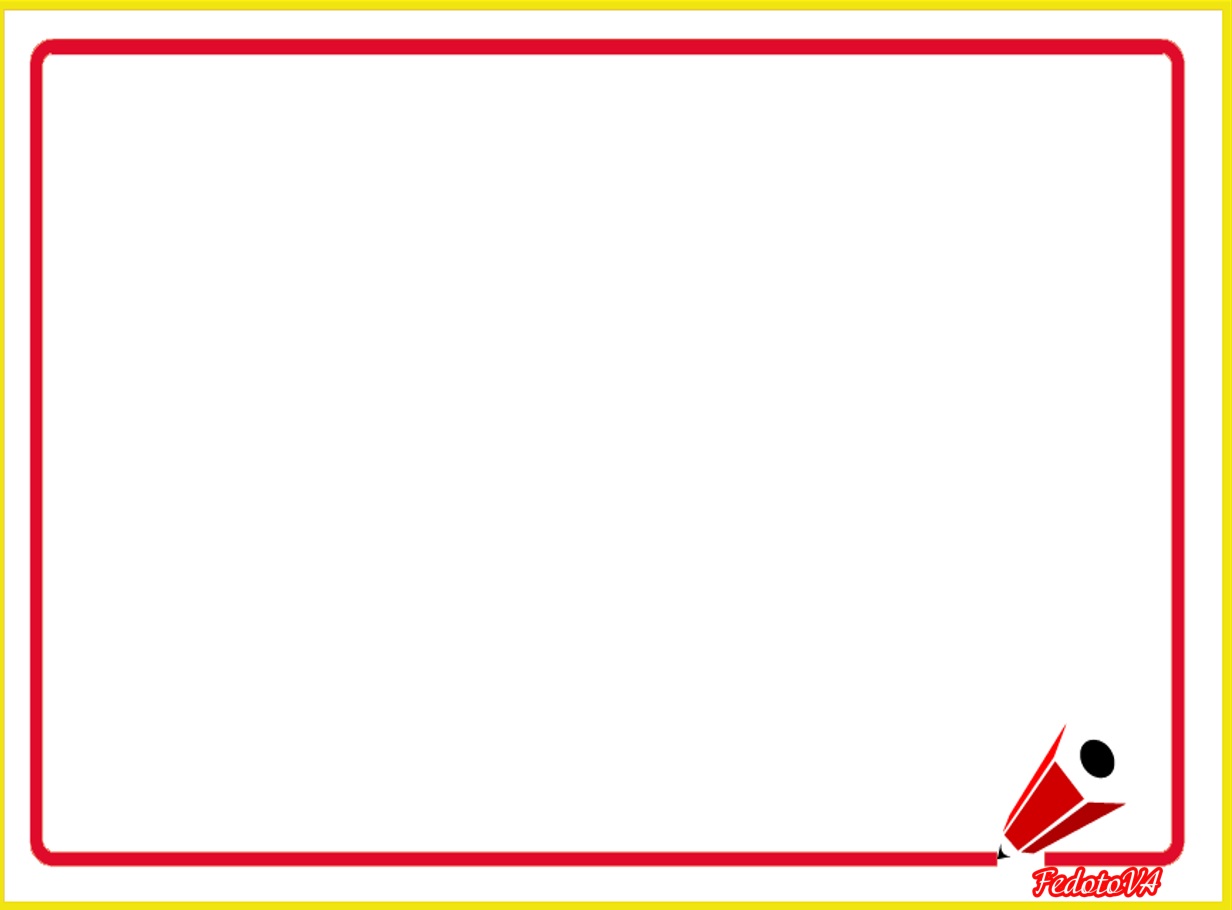 Hisoblaymiz. Bo‘sh joylarni to‘ldiramiz. 
		 (128-bet)
6.
3)       +63=84
1)       +29=55
26
21
21
26
55-29=
84-63=
2)       +44=88
44
4)       +33=55
22
22
88-44=
44
55-33=
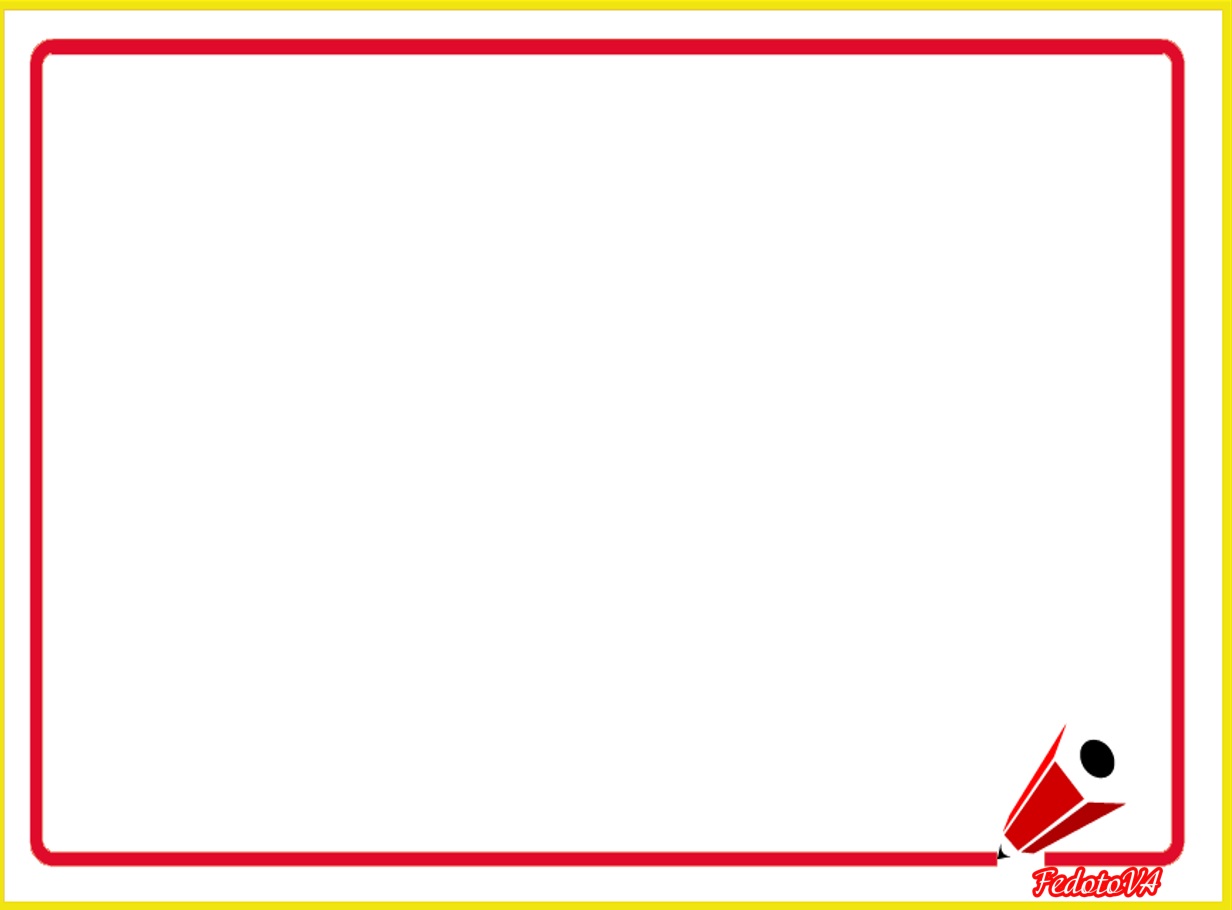 Qanday xulosaga keldingiz? (129-bet)
ayriluvchi
34-16=18
ayirma
kamayuvchi
18+16=34
kamayuvchi
ayirma
34-18=16
ayriluvchi
kamayuvchi
ayirma
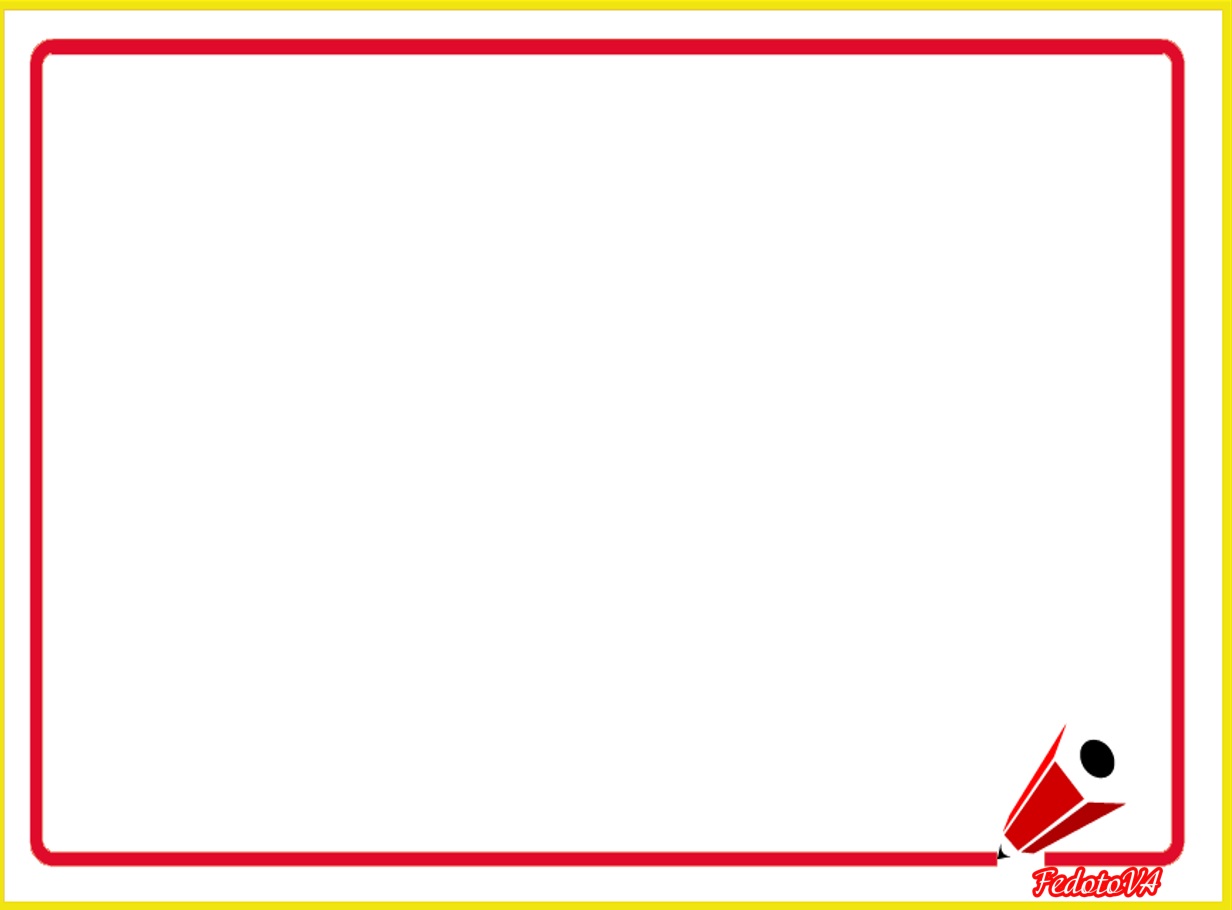 Namunaga qarab mashqlarni bajaramiz. 			(129-bet)
2.
16
34
18+16=?
34-18=?
34-16=?
18
28
29
29+28=?
57
57-29=?
57-28=?
47
38+47=?
85
85-38=?
85-47=?
38
22+55=?
77-22=?
55
77
77-55=?
22
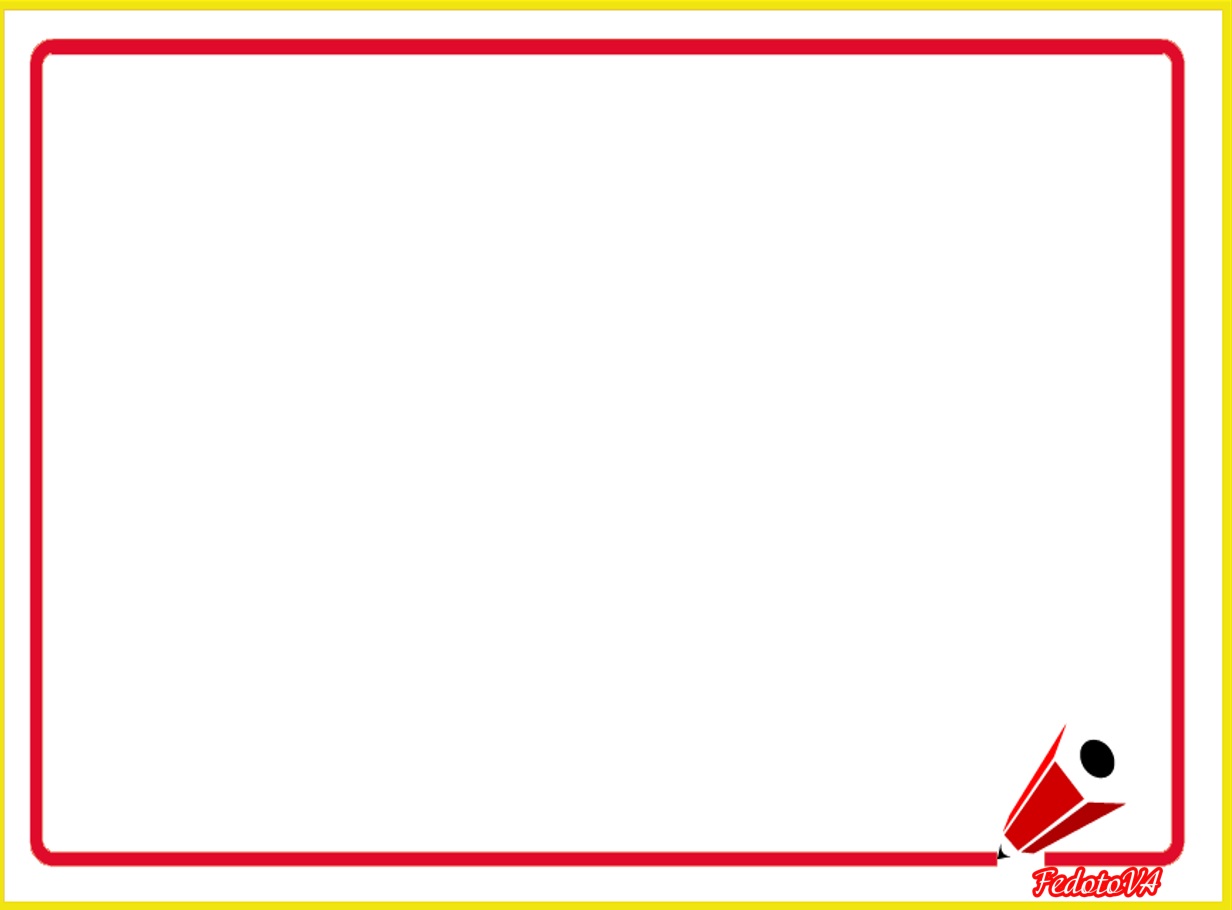 Tarvuzning massasi necha kilogramm?
3.
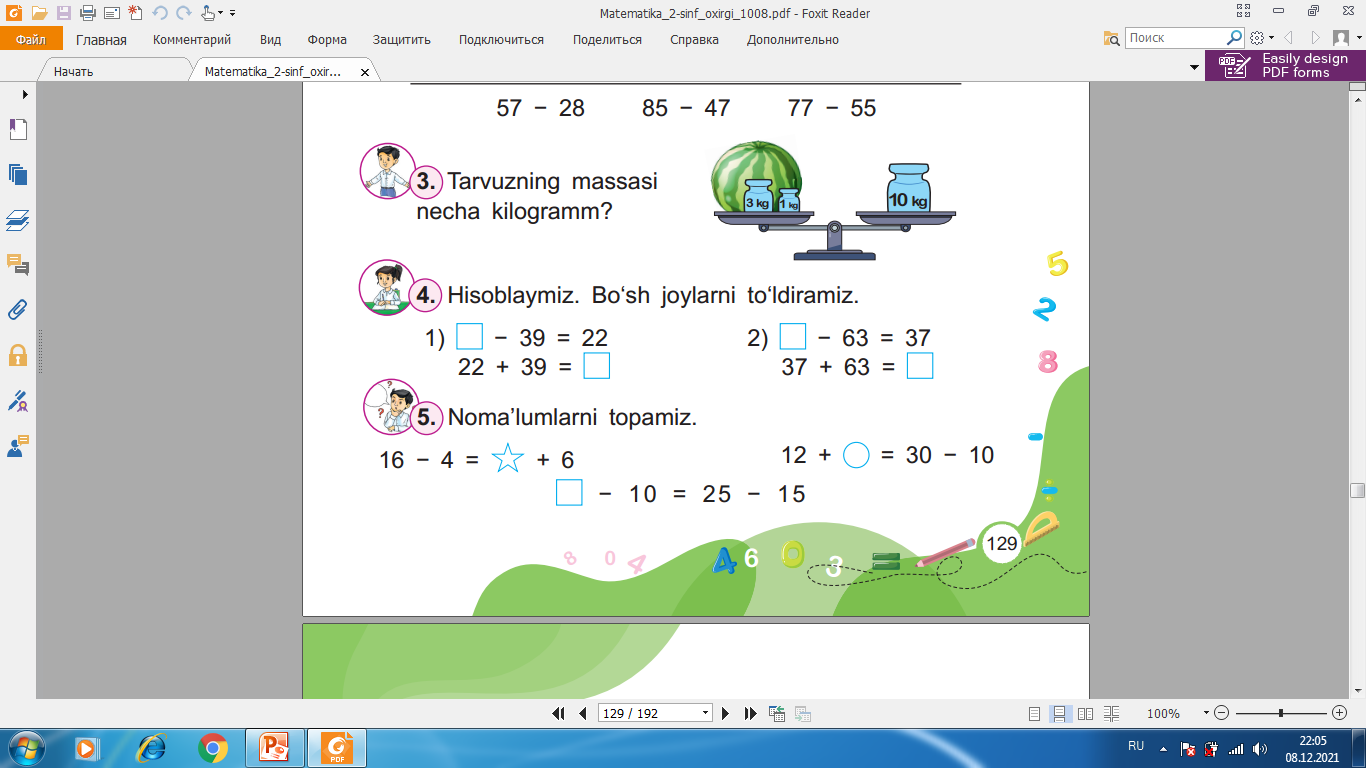 Yechish:
1) 3+1=4 (kg)
2) 10-4=6 (kg)
Javob: tarvuzning massasi 6 kilogramm.
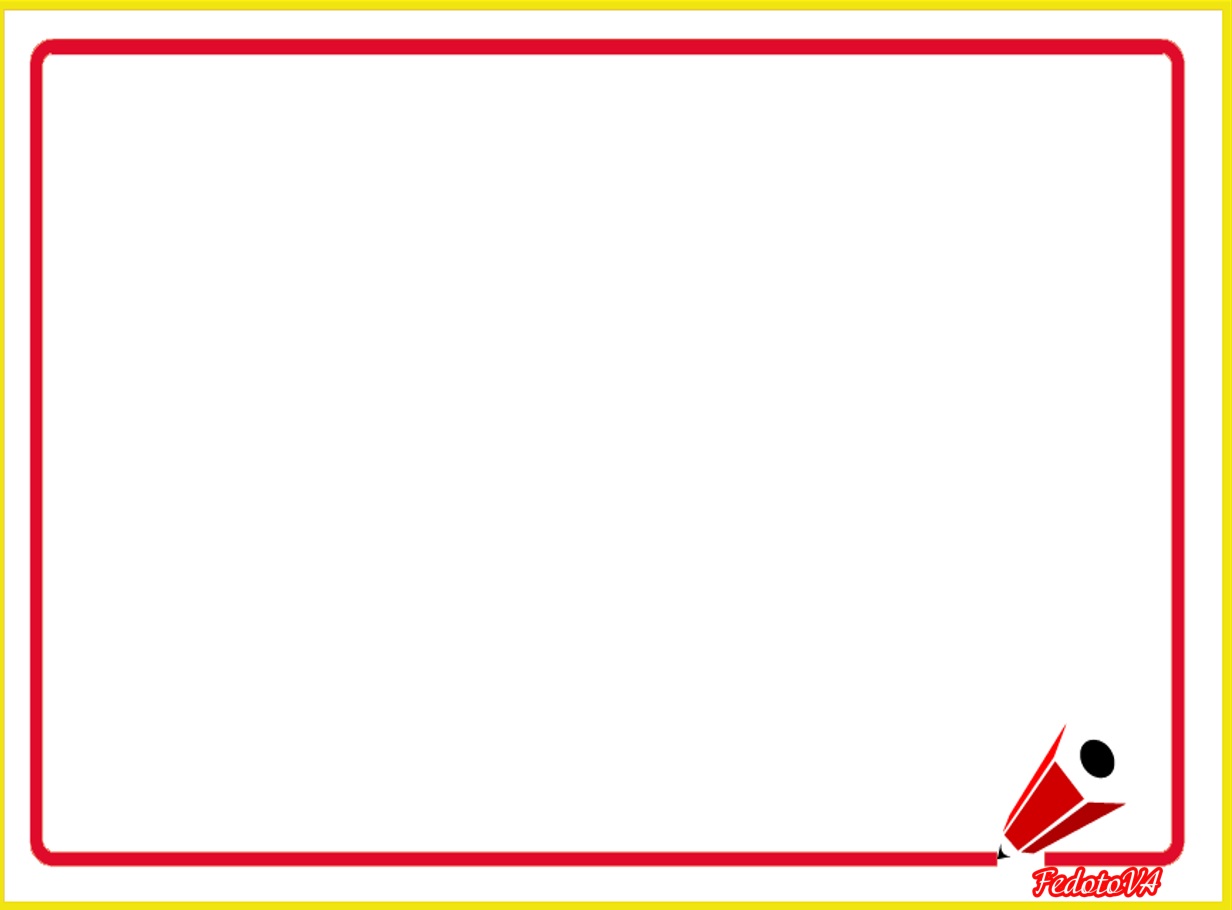 Hisoblaymiz. Bo‘sh joylarni to‘ldiramiz. 
		 (129-bet)
4.
2)         -63=37
1)       -39=22
100
61
100
61
22+39=
37+63=
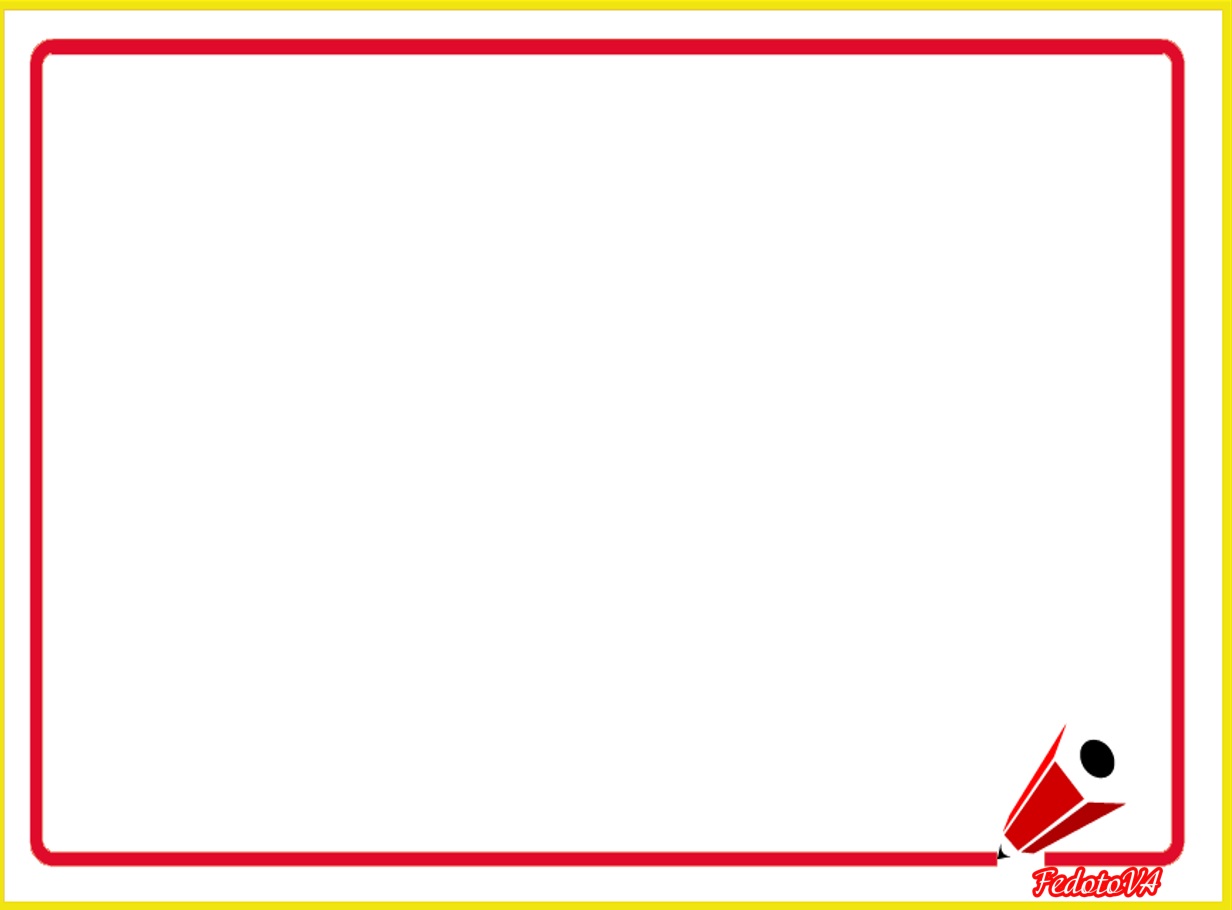 Noma’lumlarni topamiz. (129-bet)
5.
12
12
20
20
12 +       = 30 - 10
8
16 - 4 =       + 6
6
10
10
20
- 10 = 25 - 15
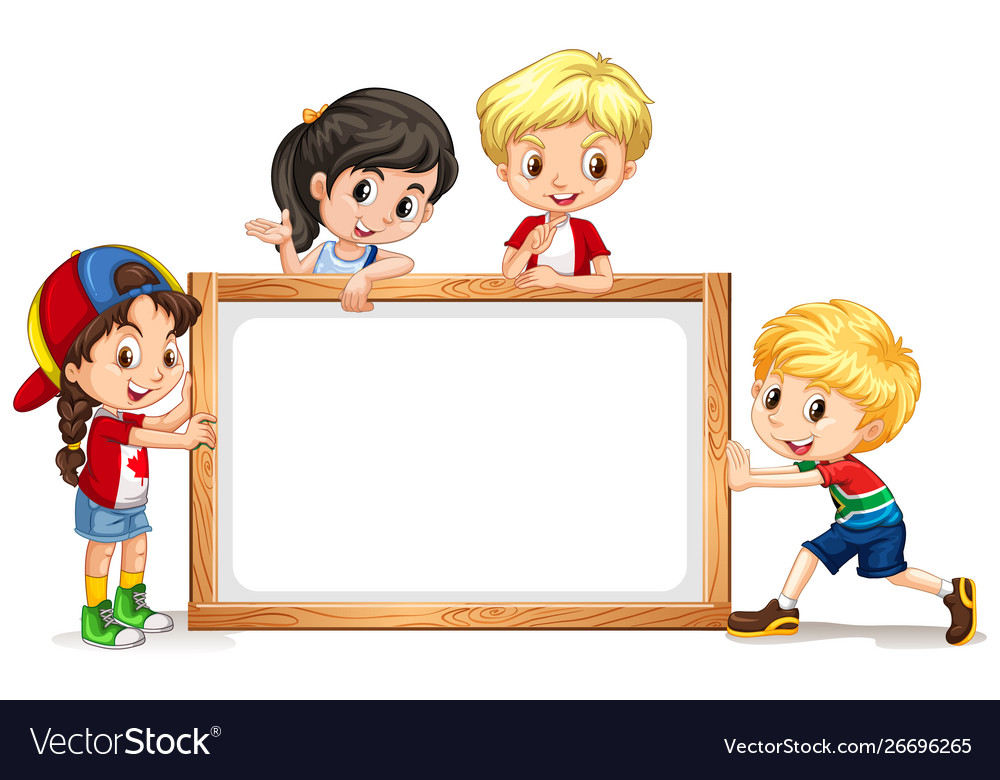 Mustaqil topshiriq:
 130-bet. 6-misol
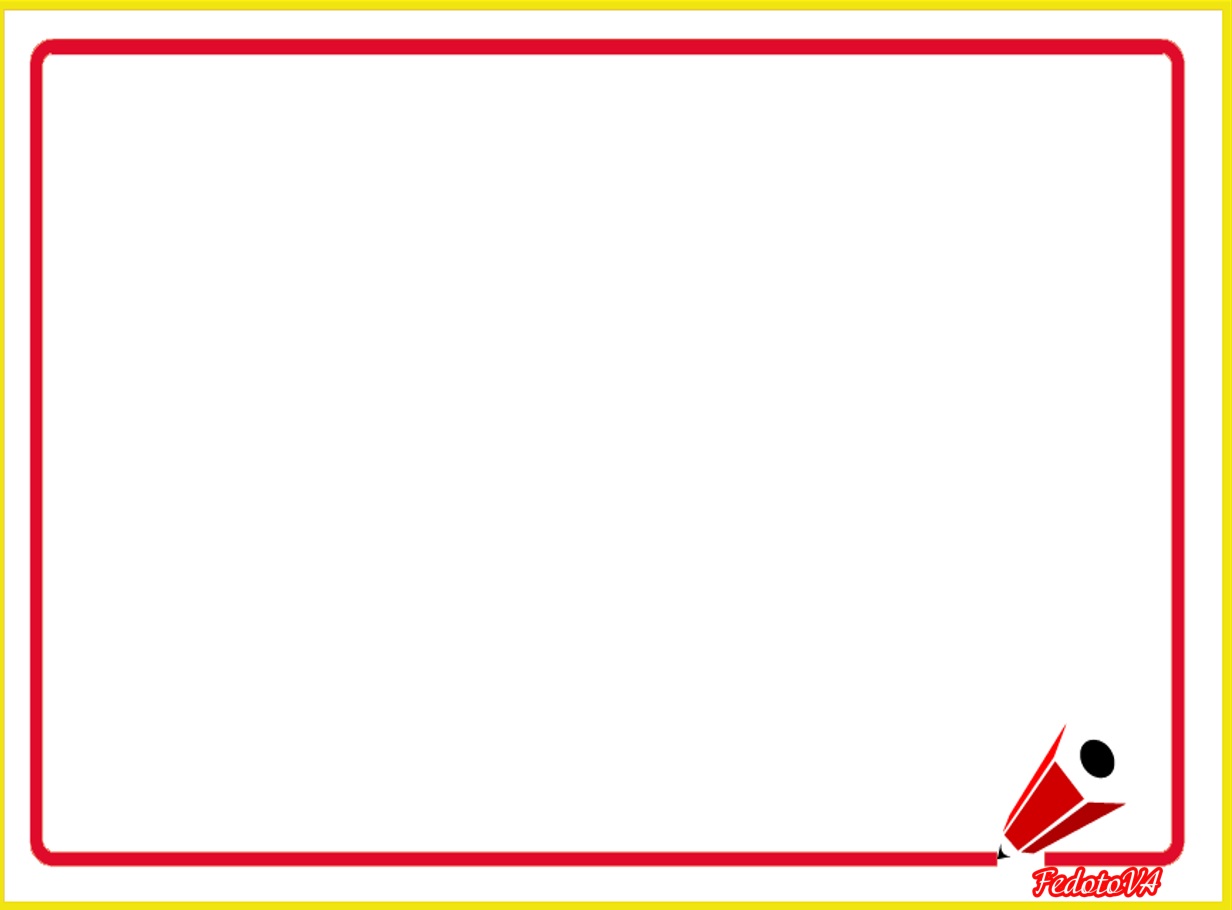 Hisoblaymiz. (130-bet)
6.
65 -       = 22
- 18 = 42
65 – 22 =
42 + 18 =
+ 16 = 34
34 - 16 =
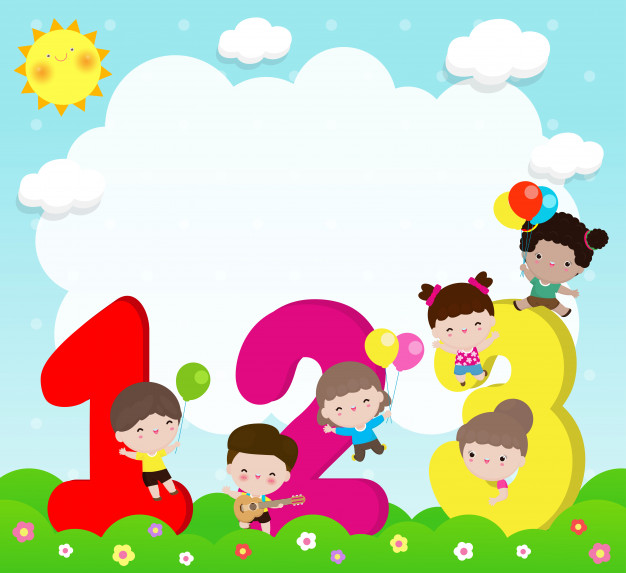 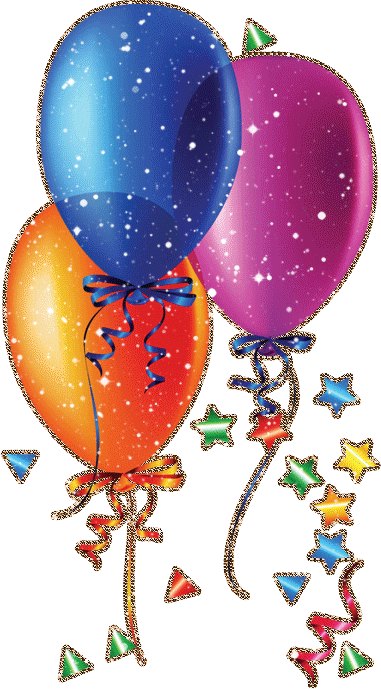 E’tiboringiz uchun 	 	   rahmat!